Improving Discharge Communications Catherine Armstrong, Consultant Paediatric Cardiologist
Service Delivery Group, 18th January 2019
Background
The CHD Network South Wales and South West
Level 1 Centre – UH Bristol for Paeds and Adults

Level 2 Centre – UH of Wales (Cardiff) – interventional cardiology
                    		     for paeds and adults

Level 3 Centres
	South West: Royal Cornwall – Truro, Musgrove Park – Taunton, N Devon – 	Barnstable, S Devon – Torbay, Royal Devon & Exeter, Cheltenham & 	Gloucester, Bath, Plymouth

	South Wales: ABMU Health Board (HB) – Singleton, Morriston, Princess of 	Wales; Aneurin Bevan HB – Royal Gwent, Nevill Hall; Cwm Taf HB – Royal 	Glamorgan, Prince Charles; Hywel Da HB – Glangwili, Withybush.
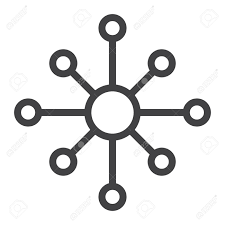 1/17/2019
[Speaker Notes: SV]
Background to this work
Discharge communications – known issue?
Concern raised through network board from Level 3 Consultants
Survey undertaken with consultants around region to quantify
Initial work scoping improvement, but….
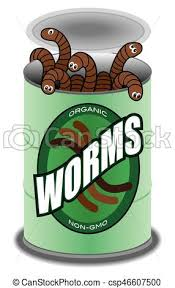 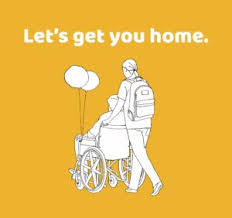 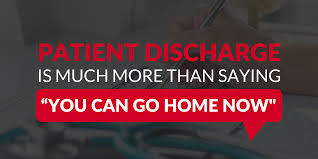 1/17/2019
[Speaker Notes: AJT]
Survey Results
Survey
Undertaken end of 2017
11 responses from around the region:
    GWH x 2 , POW, Cardiff, Royal Glamorgan, Royal Cornwall, RDE,     Taunton, Torbay, Glangwili, Bristol 
Adults 27%, Paediatrics 73%
1/17/2019
[Speaker Notes: SV]
Three key issues – 1. Timeliness
65% said they do not consistently receive discharge summaries in a timely fashion from the Level 1 Centre:
Whilst quality from surgeons and ward 32 are good they are often too slow in turnaround…. This becomes an issue when early 2 week scans are expected.
Letters may arrive too late to organize local follow-up in a timely manner
The main problem is when pt rings up asking why they have not received appt for review/echo and we dont even know they've had the procedure - in the are case of discharge summary getting through there will often be 'needs follow up in DGH with echo in 2 weeks' and arrives at 10 days post discharge giving us no time.
1/17/2019
[Speaker Notes: SV]
Three key issues – 2. Quality/ Content
Over 40% of respondents rated the quality of discharge summaries as average or poor

	






Patients also unsure they’re getting adequate information at discharge
Often there is limited information about co-morbidities. Tends to be a list of results/echo reports, without interpretation/prognosis/plans don't forget that the receiving doctor is not usually a cardiologist and we need to be able to understand the implications of findings.
..often lacking in key information (e.g. indication and desired duration of out-of-the ordinary medications, i.e. those other than diuretics)
PICU summaries are excellent but often do not have necessary cardiac information
NICU summaries are often not sent.
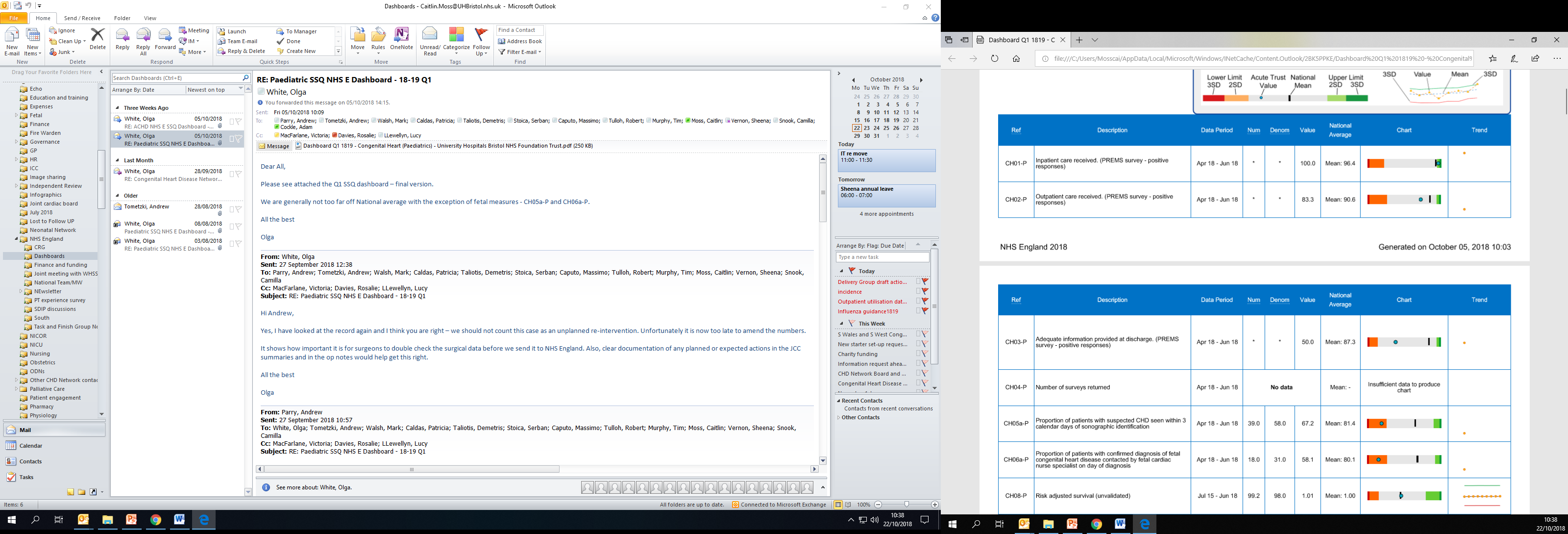 1/17/2019
[Speaker Notes: SV]
Three key issues – 3. Appropriate recipient(s)
As I say it is a problem to do with the way the discharge summary computer entry does not allow the Level 1 team to automatically send copy to Level 3. The same applies to JCC outcomes and letters from clinics- if automatically copied (rather than someone having to remember each time ) then we'd be fine
They are often …addressed to the wrong PEC
Reports go to referring consultant cardiologist at Level1 centre to GP pt ...but not to referring consultant in DGH/level 3.
Don’t go to the right consultants
1/17/2019
[Speaker Notes: SV]
IM&T Context
IM&T Context
National TOC Communications
New standards for ‘documents’ and electronic messaging
Involvement of PRSB and AoRMC on content
Introduction of structured messaging for electronic communications 
 
Moving all TOC Comms to Medway
Discharge summaries progressively with EPMA or separately as with ICE
Clinic letters changes in current BigHand, progressive transfer to Medway Noting
 
SNOMED CT
What does this mean for the way we record information?
What if I simply want to record narrative?
1/17/2019
[Speaker Notes: SV]
Improvement ideas from the survey & subsequent work
1/17/2019
[Speaker Notes: SV]
Improvement ideas from the survey & subsequent work
1/17/2019
[Speaker Notes: SV]
Task and Finish Group: Session 1 
23rd October 2018
Task & Finish Group - Session 1
Agenda 
Review issue and work thus far 
Map the current process
Define our vision – what would good look like?
Make our high level plan
Agree our next steps 
Attendees
- Insert roles
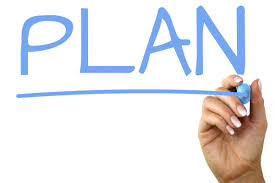 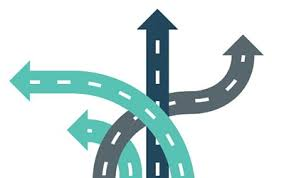 1/17/2019
[Speaker Notes: SV]
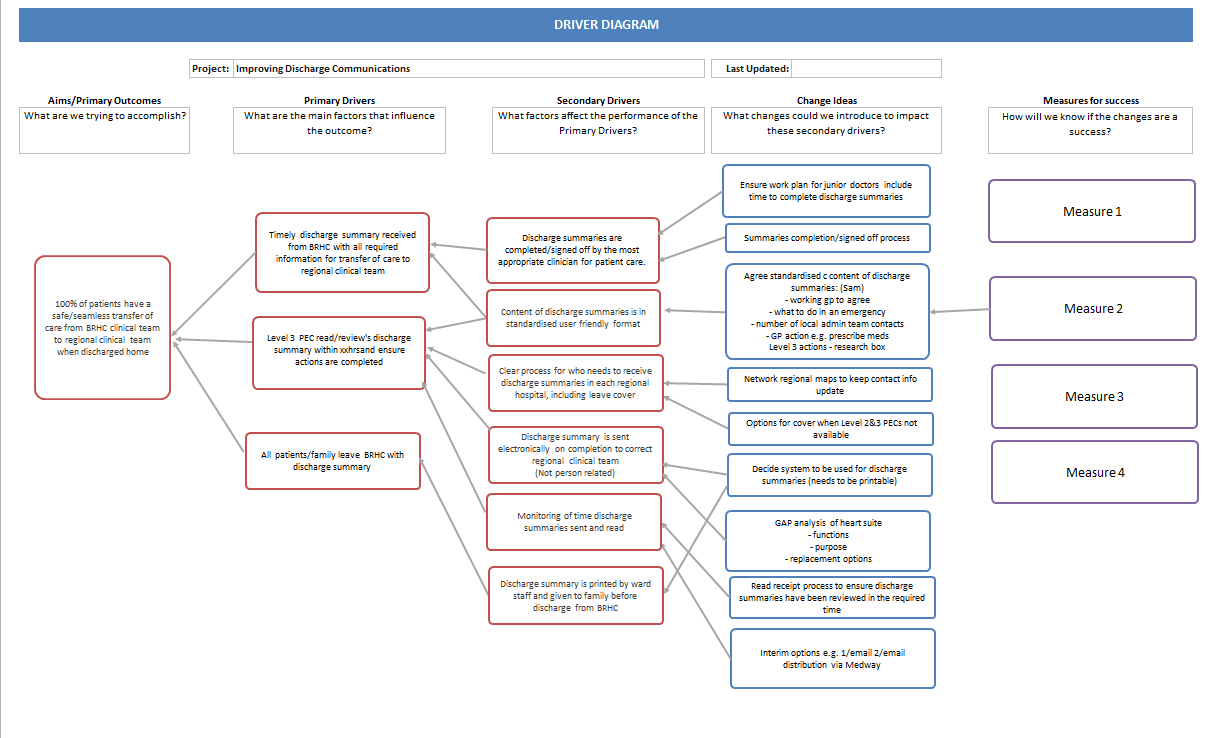 1/17/2019
Next Steps
2nd Workshop provisionally booked 21st Feb 
Agreed future state
Work plan to achieve future state
Just do its
Medium/long term actions

Report back to SDG at next meeting
1/17/2019
Thank you & Questions